Days Of The Week
Дні тижня
MONDAY
[манді] понеділок
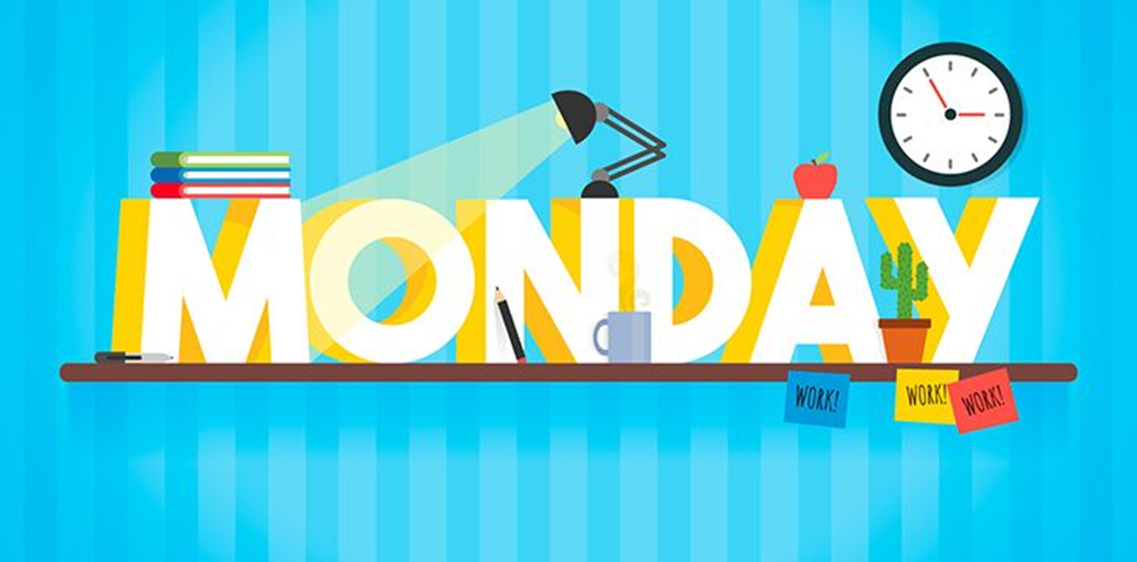 TUESDAY
[тьюзді] вівторок
WEDNESDAY
[уензді] середа
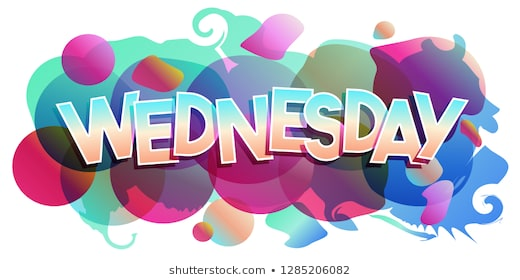 THURSDAY
[сьозді] четвер
FRIDAY
[фрайді] п'ятниця
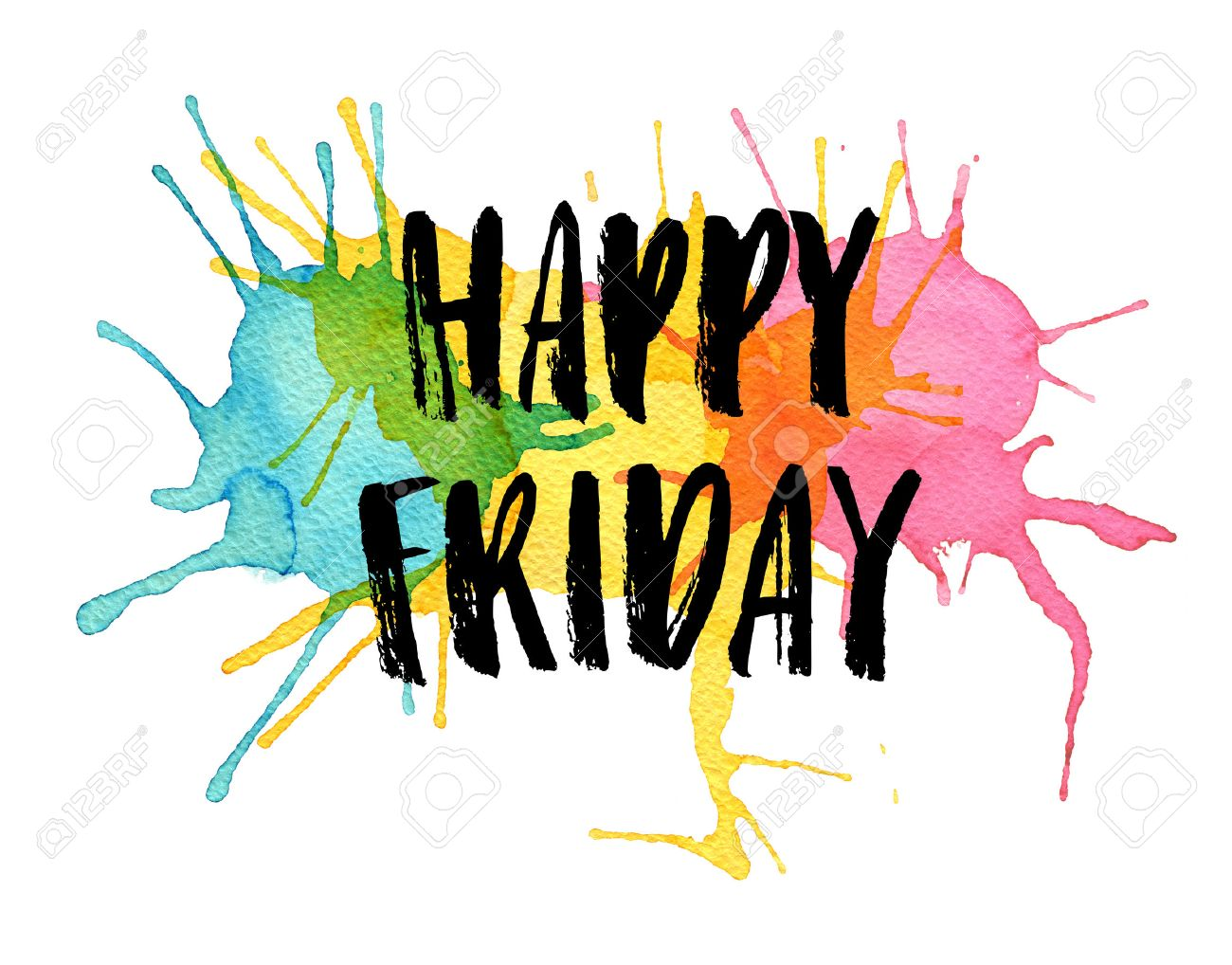 SATURDAY
[сетуді] субота
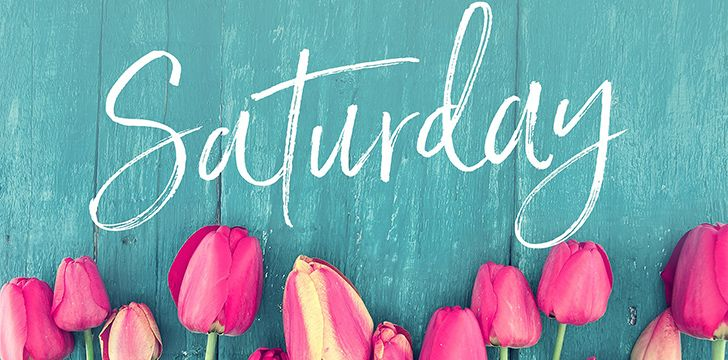 SUNDAY
[санді] неділя
Виконайте вправу
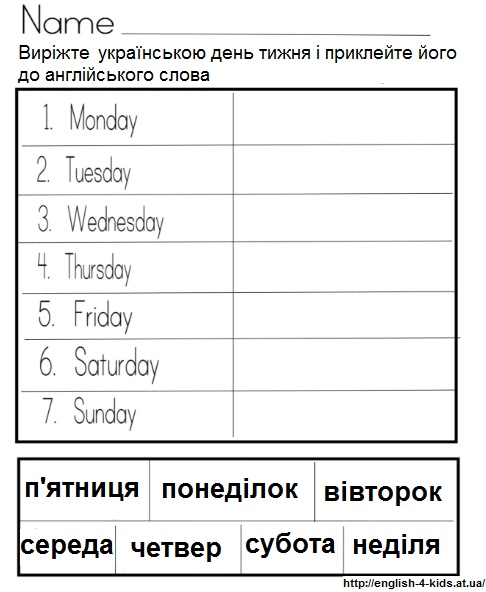